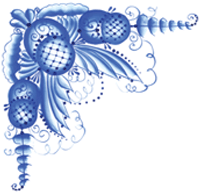 Часть 2
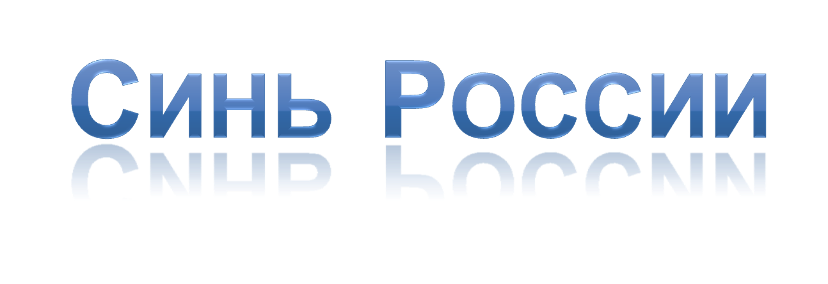 Урок ИЗО                                           
Подготовила учитель начальных классов
 Дорофеева Г.А.
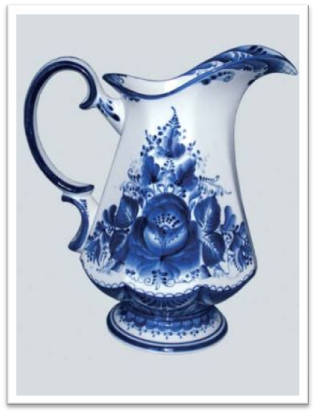 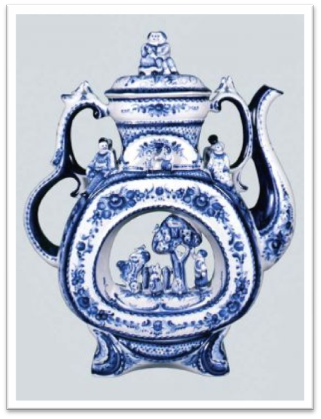 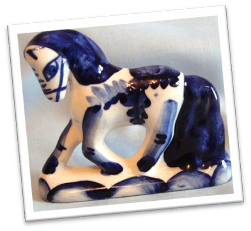 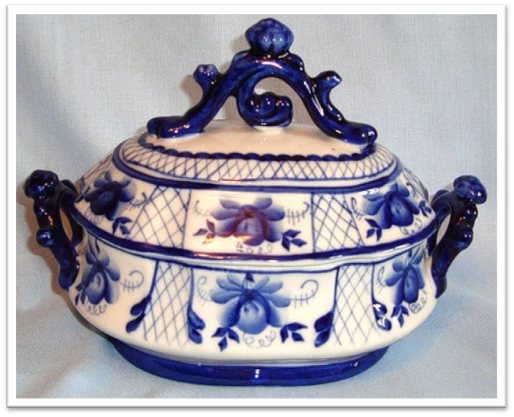 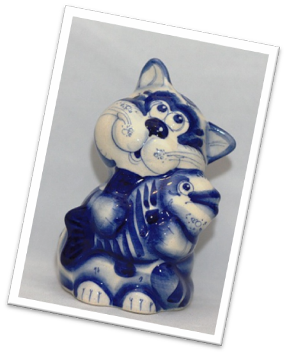 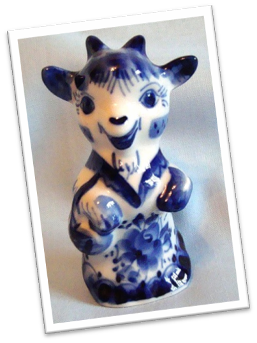 Изделия гжельских мастеров
Её трава шелковая, 
Её цветы весенние
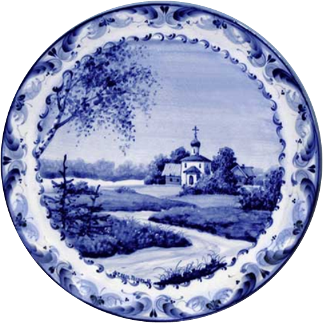 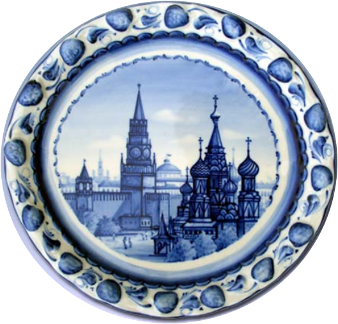 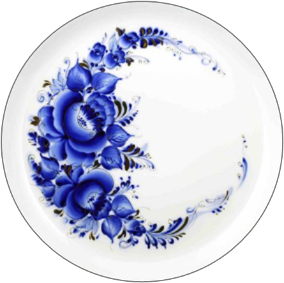 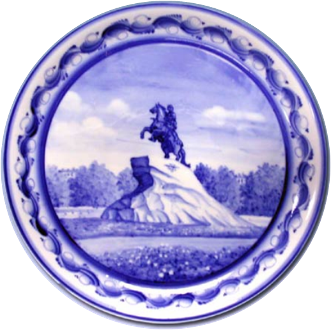 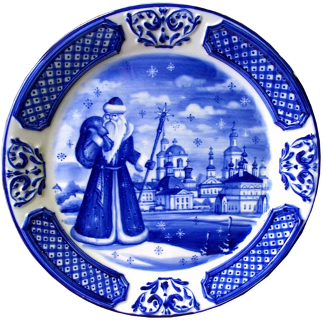 И мастерство волшебное
Достойно восхищения.
Элементы росписи
линии  и  точки
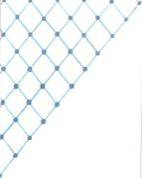 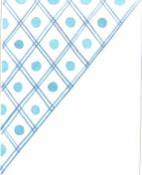 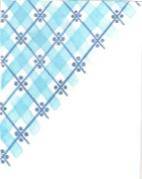 бордюры
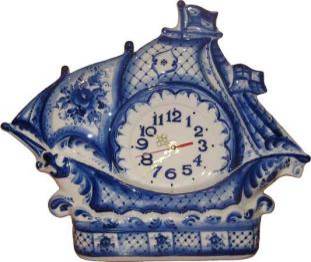 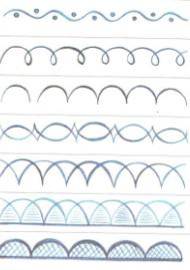 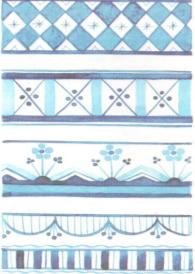 «Капельки»
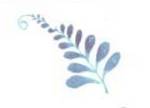 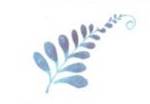 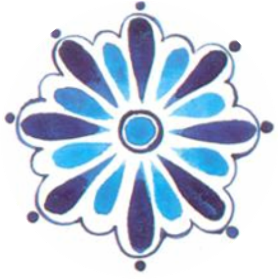 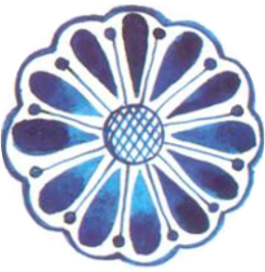 Агашка – гжельская роза
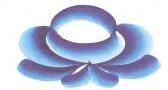 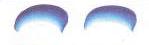 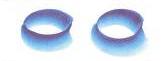 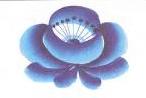 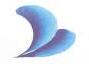 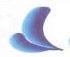 Роспись тарелочки
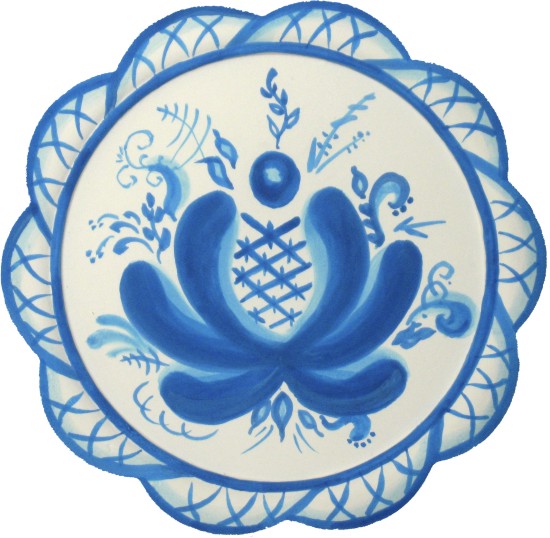 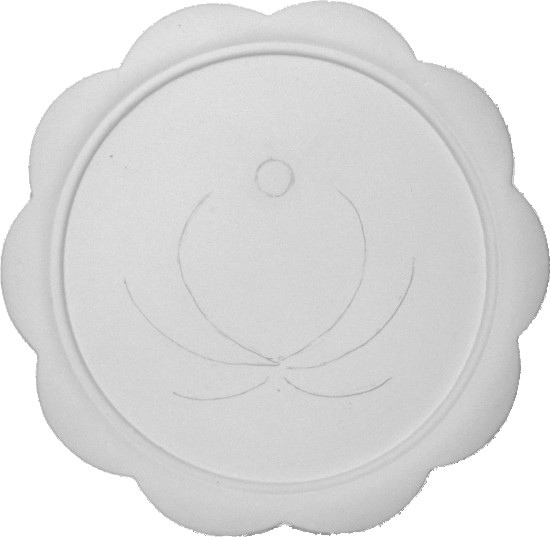 1 этап
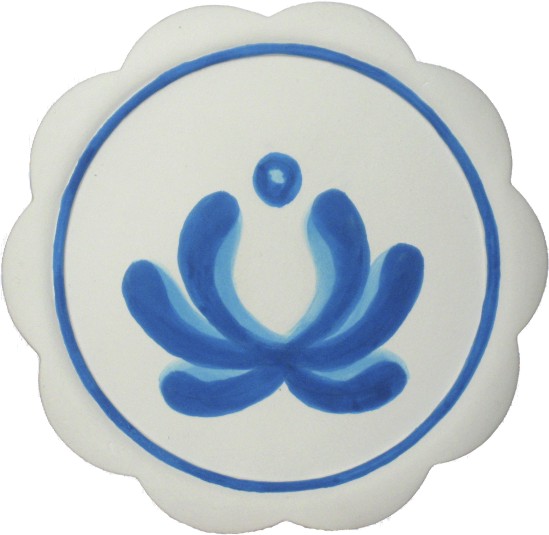 2 этап
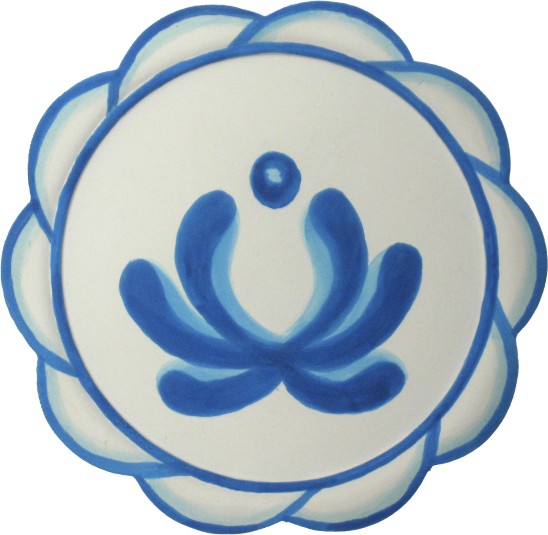 3 этап
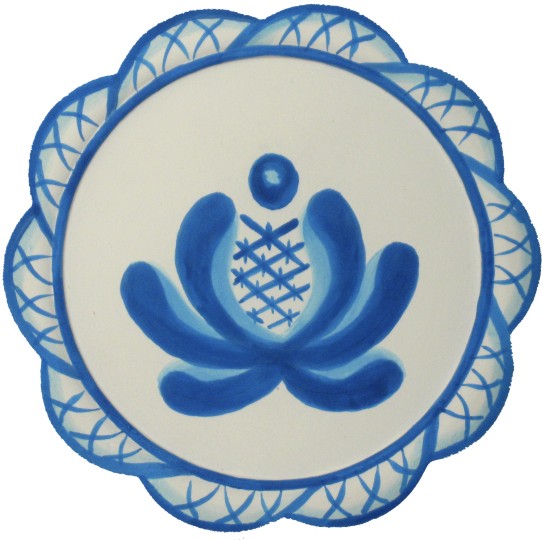 4 этап
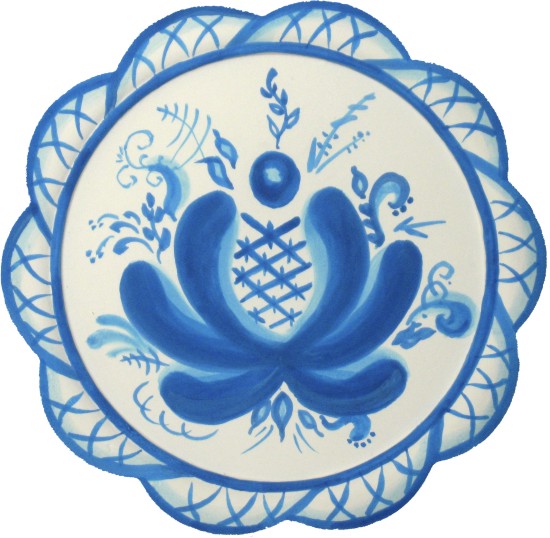 Сравним 
с 
образцом
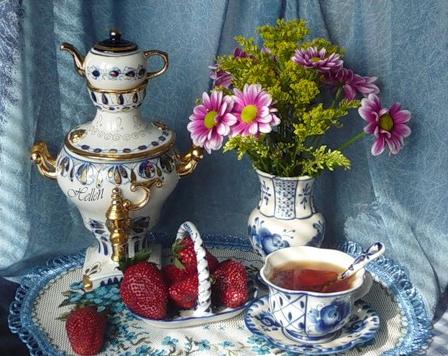